Week 04   August 31, 2015 - Unit 1  Your Health
Week 04    Sept 1, 2015 - Unit 1
Week 04    Sept 3, 2015 - Unit 1&2
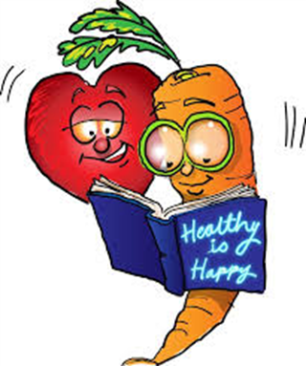